Puntos Críticos de Control en la Gestión de Recursos Propios
Coordinador Cr. Federico Martin Maciel (AIT-UNRosario)
Integrantes: Cr. Walter Fernandez (AIT-UNMisiones), Cra. Nancy Noemí Navarro (UN Tres de Febrero), Cr. Marcelo Antonio Ristorto (UN Rio Cuarto) y Cra. María Laura Saltor (UNTucumán)
Estructuras administrativas y dispersión geográfica
Las universidades relevadas muestran como factor común la organización tradicional de las UUNN, donde la máxima autoridad ejecutiva en el ejercicio de la administración es el Rector, de quien depende el gabinete de gestión constituido por funcionarios que lo asisten y asesoran a través de distintas Secretarías y  las unidades académicas con sus propias estructuras administrativas. 
Asimismo cada universidad presenta un esquema particular de otras estructuras administrativas con presupuesto asignado y capacidad de generación de recursos propios.
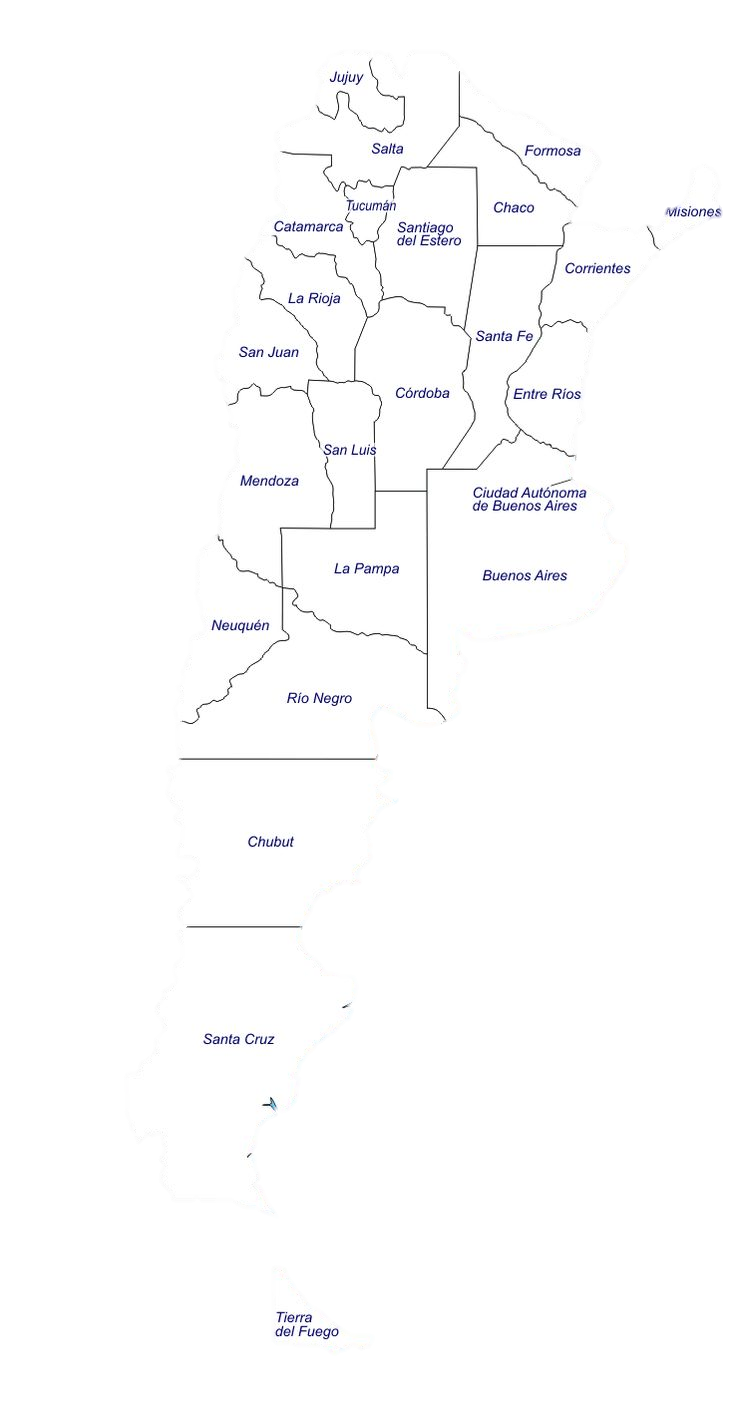 Se observa una significativa dispersión geográfica en cuanto que cada una cuenta con no menos de 2 unidades académicas u Organismos con sedes localizadas a más de 60 km de distancia.
Centralización y descentralización de la gestión de recursos propios
El factor de centralización/descentralización de la gestión operativa y administrativa resulta determinante a la hora de la definición de políticas de gestión de recursos propios y la implementación de diversos sistemas de gestión de recursos.
Normativa específica
El grado de reglamentación específica en cuanto a la generación, registración y percepción de recursos propios resulta dispar entre las UUNN relevadas. No obstante esto, se observa un tendencia hacia la reglamentación cada vez más detallada de los procedimientos aplicables.
Asociaciones sin fines de lucro vinculadas
Las tareas de las UAI ante la existencia de estas entidades, se limita a la solicitud de presentación periódica de Estados Contables dado que los recursos percibidos por éstas no se incorporan al presupuesto de cada universidad y, por consiguiente, no se ejecutan en dicho marco.
PUNTOS CRÍTICOS DE CONTROL
Riesgos asociados y procedimientos de auditoría
Riesgos asociados
Procedimientos de auditoría
Riesgos asociados
Procedimientos de auditoría
Riesgos asociados
Procedimientos de auditoría
Riesgos asociados
Procedimientos de auditoría
Riesgos asociados
Procedimientos de auditoría
Riesgos asociados
Procedimientos de auditoría
Riesgos asociados
Procedimientos de auditoría
Procedimientos de auditoría
Riesgos asociados
Procedimientos de auditoría
Riesgos asociados
Riesgos asociados
Procedimientos de auditoría
Procedimientos de auditoría
Riesgos asociados
Procedimientos de auditoría
En conclusión, podrían seguir identificándose puntos críticos de control, riesgos y procedimientos en la gestión de los Recursos Propios de nuestras Universidades. Lo importante es mantener la dinámica de anticiparse a los riesgos y gestionarlos, agregando valor a nuestras auditorias y ser asesores de confianza para la gestión sin que ello afecte nuestra independencia.
¡Gracias!